Towards Dependent Types for JavaScript
Ravi Chugh, David Herman, Ranjit Jhala
University of California, San Diego
Mozilla Research
Towards Dependent Types for JavaScript
Explicit
A Large Subset of
Decidable
Features Common to All Editions
Outline
Challenges
Our Approach
Preliminary Results
3
Challenge 1: Reflection
function negate(x) { 
  if (typeof x == “number”)
    return 0 - x
  else
    return !x
}
x should be “num-or-bool”
4
Challenge 2: Mutation
function negate(x) { 
  if (typeof x == “number”)
    x = 0 - x
  else
    x = !x
  return x
}
Different types stored in x
5
Challenge 3: Coercions
3  +  4   // 7

“3” + “4”  // “34”

 3  + “4”  // “34”
6
Challenge 3: Coercions
!true  // false

 !1     // false

 !“”    // true
7
Challenge 3: Coercions
0 === 0   // true

 0 === “”  // false

 0 ==  “”  // true
8
Challenge 4: Objects
var par   = {}var child = Obj.create(par)child.f   = 1

var g     = “g”child[g]  = 2child.g  // 2

child.h  // undefinedpar.h     = 3child.h  // 3
Mutable
Dynamic Keys
Prototypes
9
Challenge 5: Arrays
Finite or Unknown “Length”
var nums = [0,1,2]nums[0] + nums[1] + nums[2]

delete nums[1]

for (i=0; i < nums.length; i++)  sum += nums[i]
nums.push(42)
“Packed” or “Unpacked”
Prototype-based
10
Prior Approaches
Usability
F≤
∨, ∧
refinement types
occurrence types
…
Coq
syntactic types
dependent types
The JS Wall
Expressivity
Outline
Challenges
Our Approach
Preliminary Results
12
Our Approach
DependentJavaScript[in submission]
System D[POPL ’12]
Usability
F≤
∨, ∧
refinement types
+ nesting
+this talk
occurrence types
…
Coq
syntactic types
dependent types
The JS Wall
Expressivity
Refinement Types
{x|p}
Bool 
Num 
Int 
Any 
{b|tag(b) = “boolean” }
{n|tag(n) = “number” }
{i|tag(i) = “number”  integer(i) }
{x|true }
“value x such that formula p is true”
14
Refinement Types
{x|p}
3 ::
3 ::
3 ::
3 ::
Num
Int
{i|i > 0 }
{i|i = 3 }
“value x such that formula p is true”
15
Subtyping is Implication
{i|i = 3 } <: {i| i > 0 } <: Int <: Num
  i = 3
  i > 0
  tag(i) = “number”  integer(i) 
  tag(i) = “number”
16
Subtyping is Implication
Logical
Solver
Type
Checker
Annotated
Program
17
System D [POPL 2012]
obj ::
{d|tag(d) = “Dict”
   tag(sel(d,“n”)) = “number” 
   sel(d,“f”) :: Int  Int }
var obj = { “n”: 17,            “f”: function (i) { return i + 5 }}
McCarthy’s decidable theory of arrays
Great for dictionaries of base values
18
System D [POPL 2012]
obj ::
{d|tag(d) = “Dict”
   tag(sel(d,“n”)) = “number” 
   sel(d,“f”) :: Int  Int }
var obj = { “n”: 17,            “f”: function (i) { return i + 5 }}
Type constructors in formulas
Subtyping algorithm retains precision and decidability
Uninterpreted“has-type” predicate
19
System D [POPL 2012]
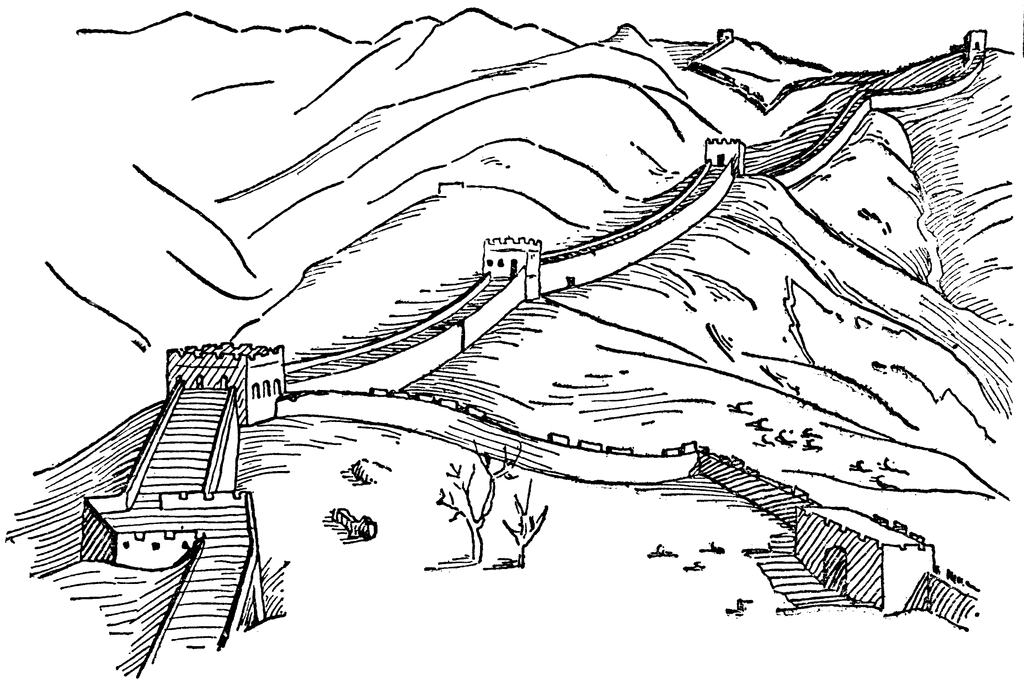 Dependent JavaScript (DJS)
photo courtesy of ClipArt ETC
System D [POPL 2012]
+  Types for JS Primitives
+  Strong Updates
+  Prototype Inheritance
+  Arrays
Dependent JavaScript (DJS)
System D [POPL 2012]
+  Types for JS Primitives
+  Strong Updates
+  Prototype Inheritance
+  Arrays
Dependent JavaScript (DJS)
Primitives
Strong Updates
Prototypes
Arrays
+  Types for JS Primitives
+  Strong Updates
+  Prototype Inheritance
+  Arrays
Primitives
Strong Updates
Prototypes
Arrays
Choose degree ofprecision and coercion
! ::   Bool  Boolalse
                                             then b=true
                                             else b=false}
24
Primitives
Strong Updates
Prototypes
Arrays
Choose degree ofprecision and coercion
! :: x:Bool  {b | if x=false
                                             then b=true
                                             else b=false}
25
Primitives
Strong Updates
Prototypes
Arrays
Choose degree ofprecision and coercion
falsy(x) 
x = false  x = 0  x = null x =  “”  x = undefined  x = NaN
! :: x:Any  {b | if falsy(x)
                                           then b=true
                                           else b=false}
26
Primitives
Strong Updates
Prototypes
Arrays
function negate(x) { 
  if (typeof x == “number”)
    x = 0 - x
  else
    x = !x
  return x
}
FlowSensitive
PathSensitive
(even with ordinary refinement types)
NumOrBool  NumOrBool
x:NumOrBool  {y |tag(y) =tag(x)}
27
Primitives
Strong Updates
Prototypes
Arrays
var grandpa = …,
    parent  = Object.create(grandpa),
    child   = Object.create(parent),
    b       = k in child,
Key Membership via Prototype Chain Unrolling
b ::
{v|v=true iff
	(has(child,k) 
	(has(parent,k) 
	(has(grandpa,k) 
	(HeapHas(H,great,k)) }
child
parent
great
H (Rest of Heap)
grandpa
28
Primitives
Strong Updates
Prototypes
Arrays
var grandpa = …,
    parent  = Object.create(grandpa),
    child   = Object.create(parent),
    b       = k in child,
    x       = child[k]
Key Lookup viaPrototype Chain Unrolling
x ::
{v|if has(child,k) then v=sel(child,k)
{v|elif has(parent,k) then v=sel(parent,k)
{v|elif has(grandpa,k) then v=sel(grandpa,k)
{v|elif HeapHas(H,great,k)) then v=HeapSel(H,great,k))
{v|else v=undefined }
Primitives
Strong Updates
Prototypes
Arrays
Key Idea

Reduce prototype semantics
to decidable theory of arrays
via flow-sensitivity and unrolling
30
Primitives
Strong Updates
Prototypes
Arrays
Track types, “packedness,” and lengthof arrays where possible
{a |a :: Arr(T)
{a | packed(a)
{a | len(a) = 10}
…
…
…
T?
-1
T?
0
T?
1
T?
2
T?
len(a)
T?
T?  { x | T(x)  x = undefined }
…
…
…
X
T
T
T
T
X
X  { x | x = undefined }
Primitives
Strong Updates
Prototypes
Arrays
Encode tuples as arrays
var tup = [17, “ni hao”]
{a |a :: Arr(Any)
{a | packed(a)  len(a) = 2
{a | Int(sel(a,0))
{a | Str(sel(a,1))}
32
Primitives
Strong Updates
Prototypes
Arrays
Re-use prototype mechanism
var tup = [17, “ni hao”]
 tup.push(true)          a
{a |a :: Arr(Any)
{a | packed(a)  len(a) = 3
{a | … }
33
Recap of DJS Tricks
Uninterpreted Functions
Flow Sensitivity
Prototype Unrolling
Refinement Type Encodings
34
Outline
Challenges
Our Approach
Preliminary Results
35
Implementation
DJSProgram
~6 KLOC OCaml
DesugarerBased on Guha et al.[ECOOP ’10]
Z3 SMTSolver
Type
Checker
Desugared
Program
Benchmarks
DJSProgram
Mainly SunSpider and JSGP
300 Unannotated LOC
70% Annotation overhead
9 Benchmarks run in <3s
4 Benchmarks run in 8-52s
DesugarerBased on Guha et al.[ECOOP ’10]
Z3 SMTSolver
Type
Checker
Desugared
Program
Evaluation
DJSProgram
All parts of type system used
Can optimize patternsduring desugaring
Can optimize patternsduring type checking
DesugarerBased on Guha et al.[ECOOP ’10]
Z3 SMTSolver
Type
Checker
Desugared
Program
Conclusion
DJS is a steptowards climbingthe JS Wall
39
Thanks!
D
ravichugh.com/nested
::
github.com/ravichugh/djs
40
{p}  {v|p}
/*: x:NumOrBool  {ite Num(x) Num(v) Bool(v)} */
function negate(x) { 
  x = (typeof x == “number”) ? 0 – x : !x   
  return x
}
/*: x:Any  {v iff falsy(x)} */
function negate(x) { 
  x = (typeof x == “number”) ? 0 – x : !x   
  return x
}
41
Function Types and Objects
x:T1/H1  T2/H2
input type
output heap
input heap
output type
ObjHas(d,k,H,d’)  has(d,k)  HeapHas(H,d’,k)
/*: x:Ref / [x |-> d:Dict |> ^x]
     {v iff ObjHas(d,”f”,curHeap,^x)} / sameHeap */
function hasF(x) { 
  return “f” in x
}
42
Function Types and Objects
x:T1/H1  T2/H2
input type
output heap
input heap
output type
ObjSel(d,k,H,d’) 
        ite has(d,k) sel(d,k) HeapSel(H,d’,k)
/*: x:Ref / [x |-> d:Dict |> ^x]
     {v = ObjSel(d,”f”,curHeap,^x)} / sameHeap */
function readF(x) { 
  return x.f
}
43
Q: What is “Duck Typing”?
Structural Object Types
+
Logical Reasoning
?
44